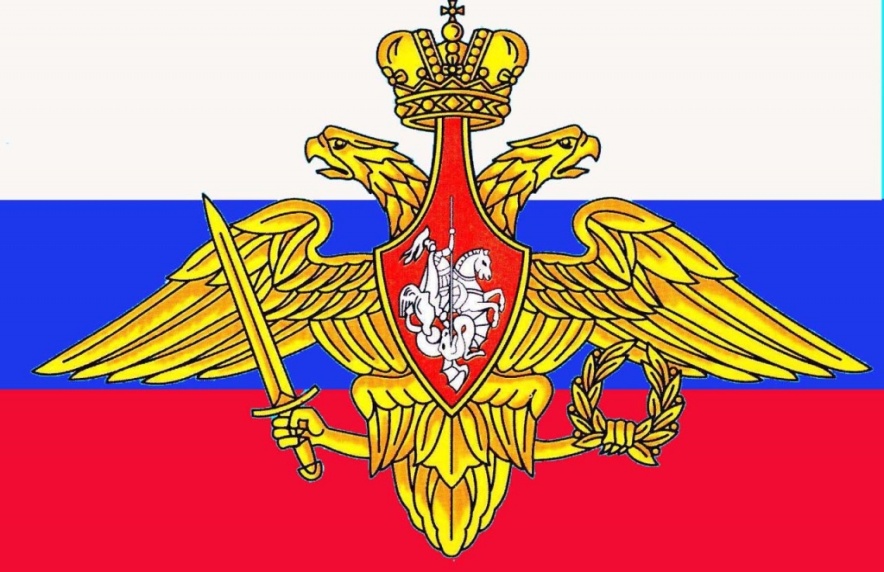 «ИСТОРИЯ СОЗДАНИЯ
ВООРУЖЕННЫХ СИЛ
РОССИЙСКОЙ ФЕДЕРАЦИИ»
Выполнил: Афонин Владимир Иванович, педагог дополнительного образования, высшей категории, МБУДО «ЦВР» ИГОСК
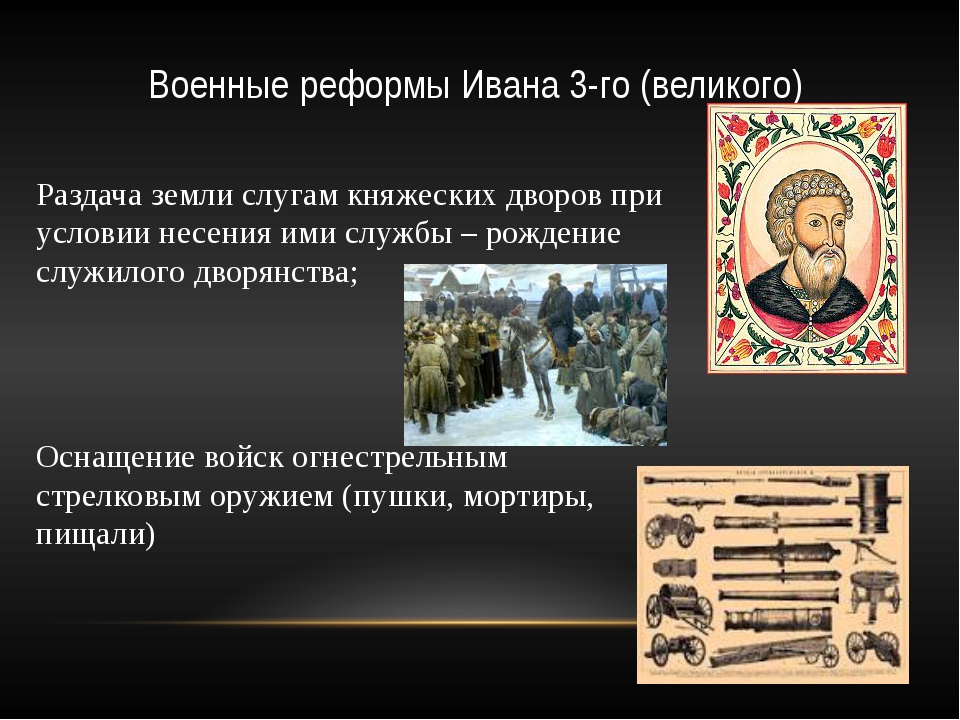 1462 - 1505
Организация вооруженных сил Московского государства в XIV-XV веках
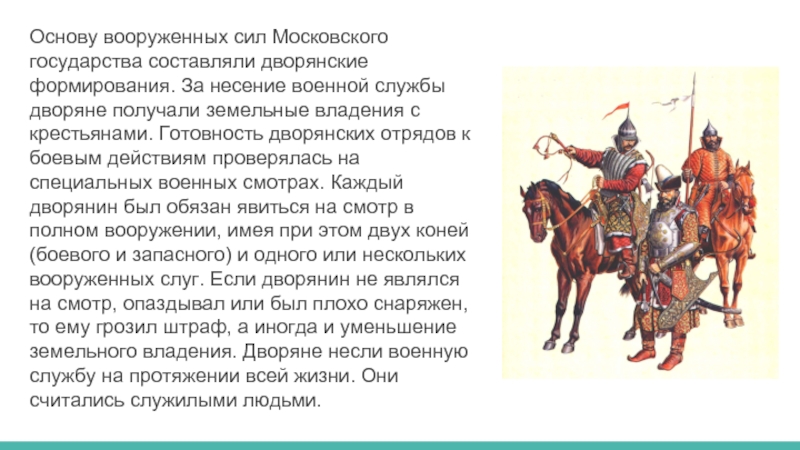 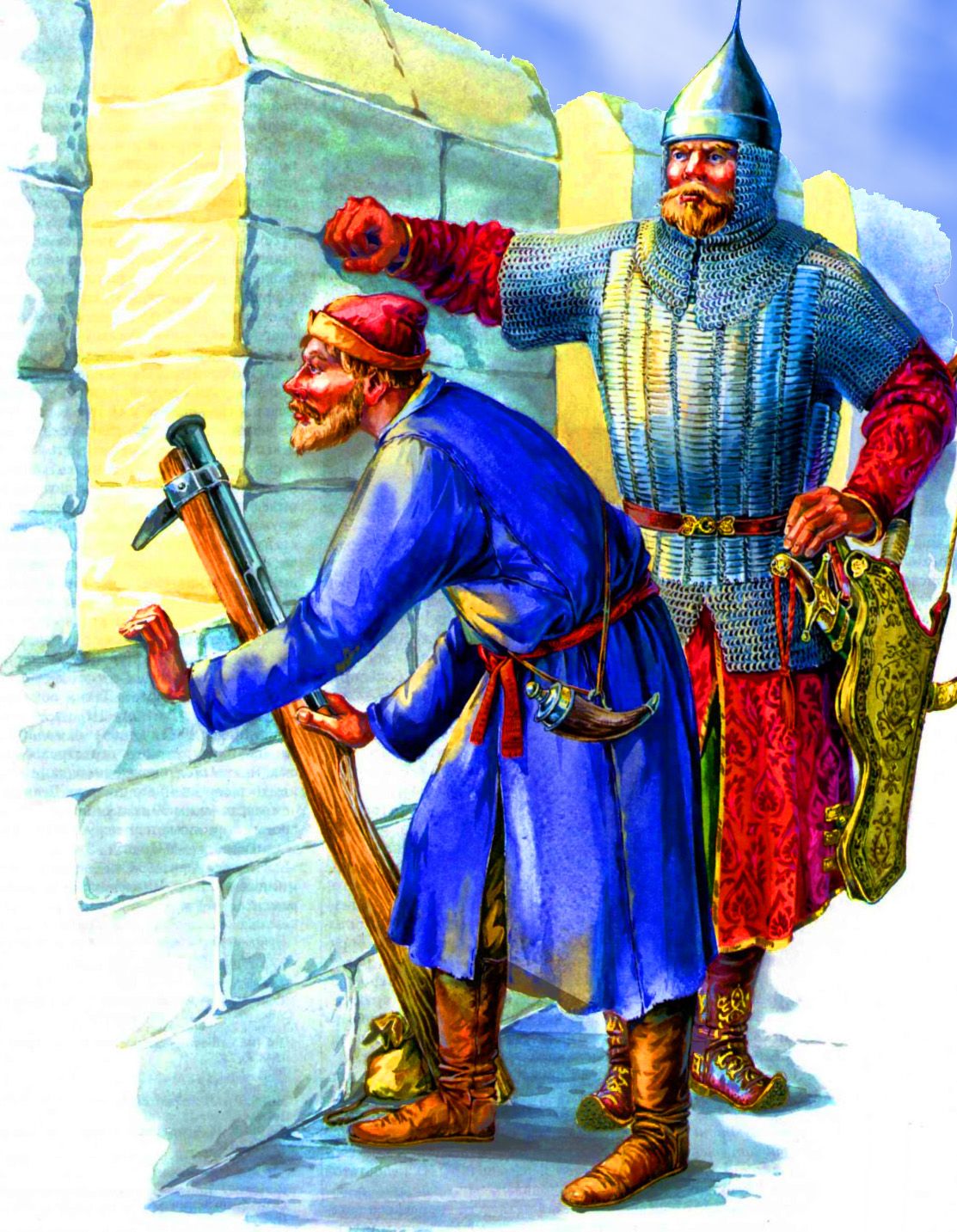 В наиболее важных походах к боевым частям присоединялись отряды вспомогательного назначения  ополчение.
Ополчение состояло из посадских людей и крестьян, который были плохо вооружены и малопригодны к боевым действиям, которые в основном использовались для охраны обозов, строительства дорог, выполнения инженерных работ при осадах вражеских крепостей.
Военная реформа Ивана Грозного в середине XVI века
Постоянное войско ведет свое начало со стрельцов Ивана IV Грозного. В древнерусском государстве войско состояло из дружин великого князя и местных князей, а также из ополчения на период похода или войны.
        Единое русское войско создавалось в виде поместного, которое состояло в основном из конных воинов. В конце XV века в связи с распространением огнестрельного
оружия появилась поместная пехота - пищальщики.
         Однако поместная конница и поместная пехота не являлись постоянным войском. В случае необходимости их требовалось созывать по Указу государя.
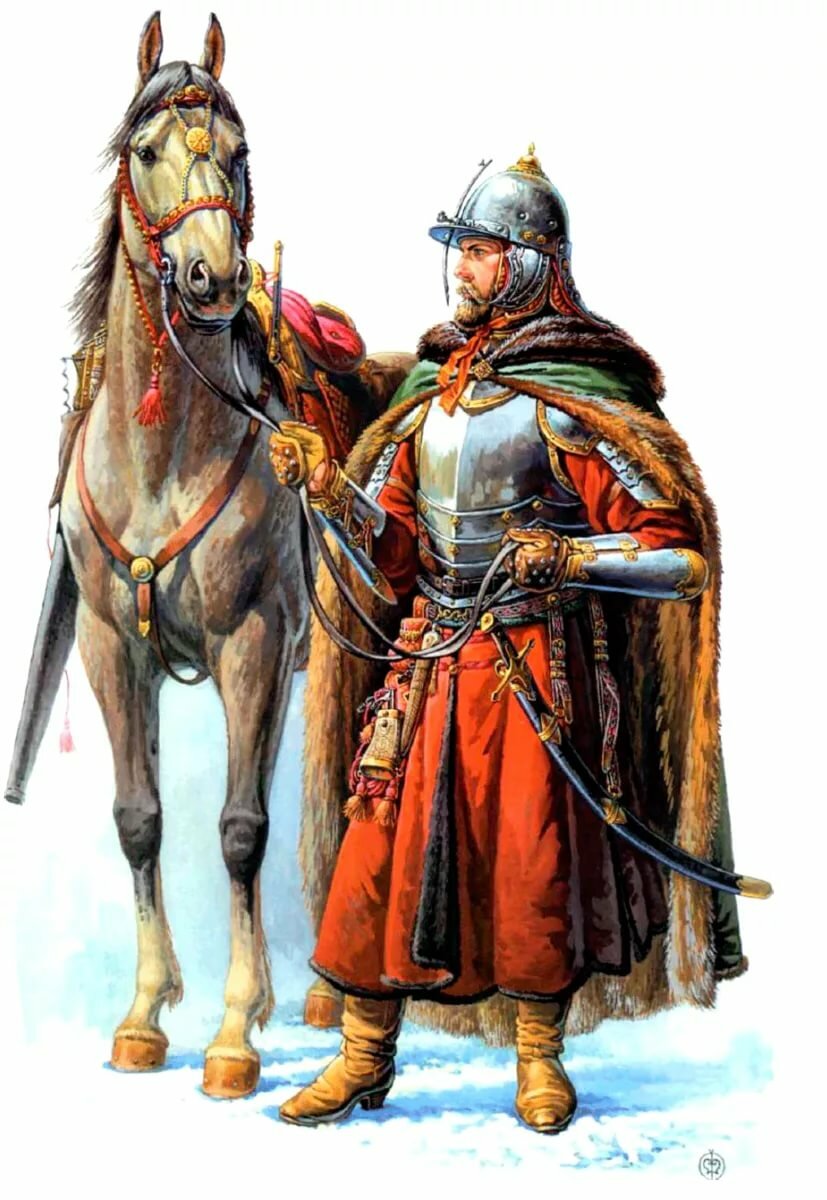 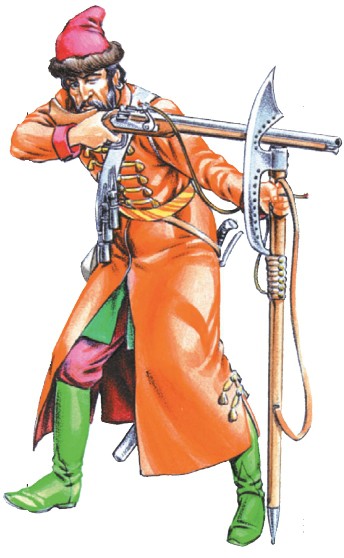 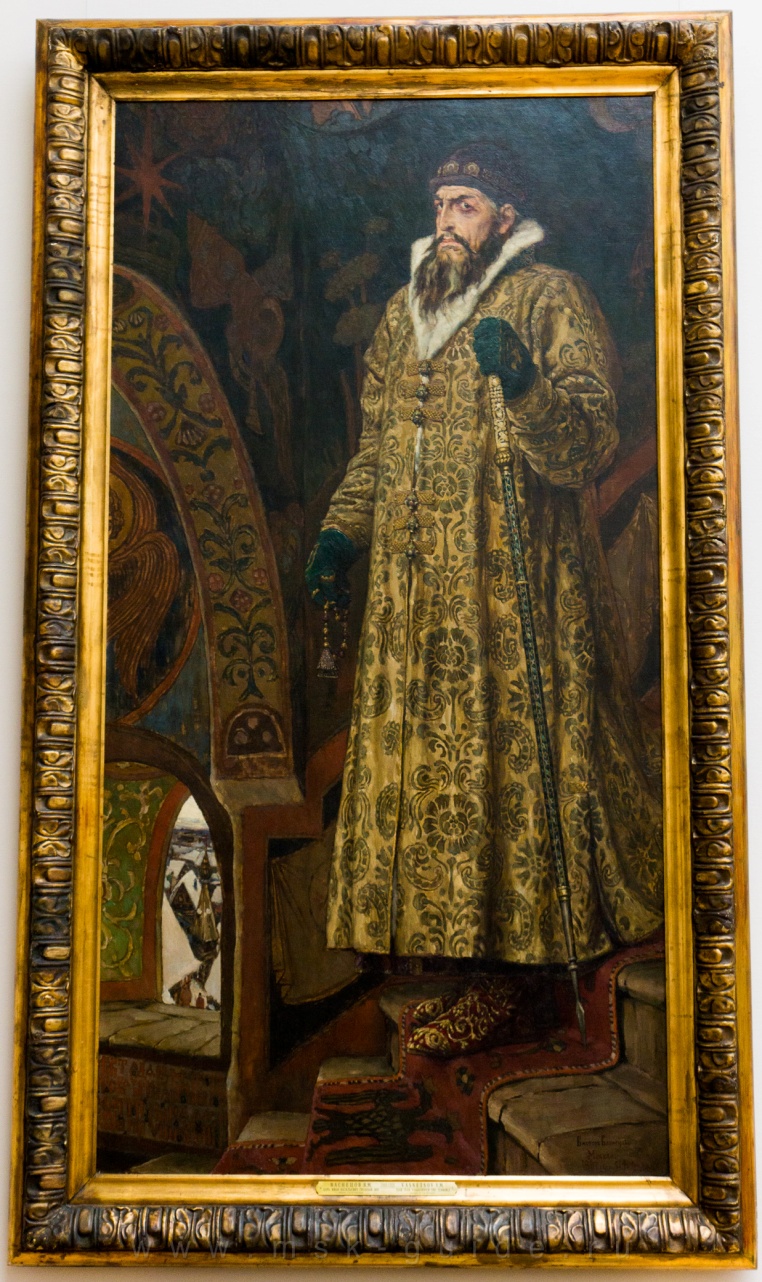 После второго Казанского похода, неудача которого объяснялась отсутствием большого числа пешей рати, царь Иван IV Грозный в 1550г. Издал высочайший Указ о создании нового войска из «выборных стрельцов из пищалей» численностью  отряда в 3000 человек. Он состоял из шести «статей» (полков) по 500 стрельцов в каждой. Статьи делились на стрелецкие сотни. Командный состав назначался из «детей боярских».
Стрелецкие полки- «статьи»- стали называться приказами численностью 500-1000 человек в каждом. Приказы организационно делились на сотни, полусотни и десятки.
Приказом командовал стрелецкий голова (полковник). Ниже его в званиях стояли сотники, полусотники и десятники.
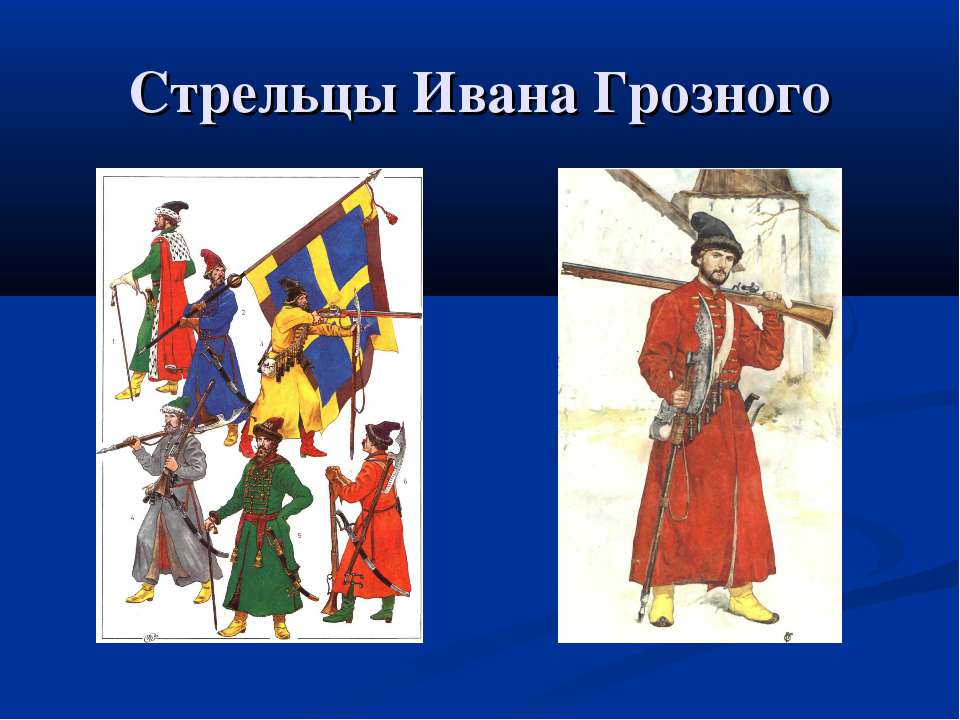 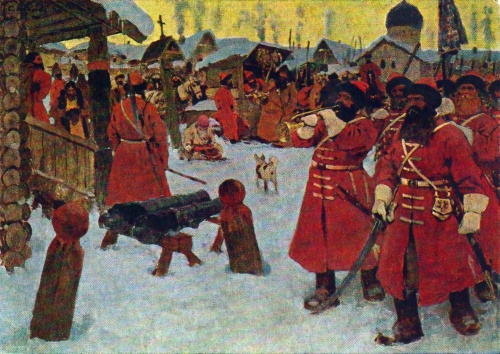 Царь-самодержец управлял стрелецким войском через специально созданный Стрелецкий приказ. Стрельцы каждого приказа имели отличительную форму одежды.
Вооружение стрельца состояло из гладкоствольной пищали (фитильного ружья), сабли и бердыша (боевого топора). Стрелецкое войско комплектовалось из царского окружения, т.е. свободного населения. Располагались стрелецкие полки в слободах. В мирное время на них возлагалась гарнизонная и пограничная служба. В военное время стрельцы - это серьезная угроза противнику.
Московская Русь стала преобразовываться в централизованное государство, для защиты интересов которого требовалась уже государственная вооруженная организация т.е. постоянное войско.
   Военные реформы Ивана Грозного были вызваны необходимостью укрепления русского войска и нацелены на:
- упорядочивание системы комплектования и военной службы в поместном войске;
организацию централизованного управления войском;
- создание постоянного стрелецкого войска;
выделение «наряда» (артиллерии)  в самостоятельный род войска;
- централизацию системы снабжения;
- создание постоянной сторожевой службы на южных границах государства, которая явилась прообразом пограничных войск.
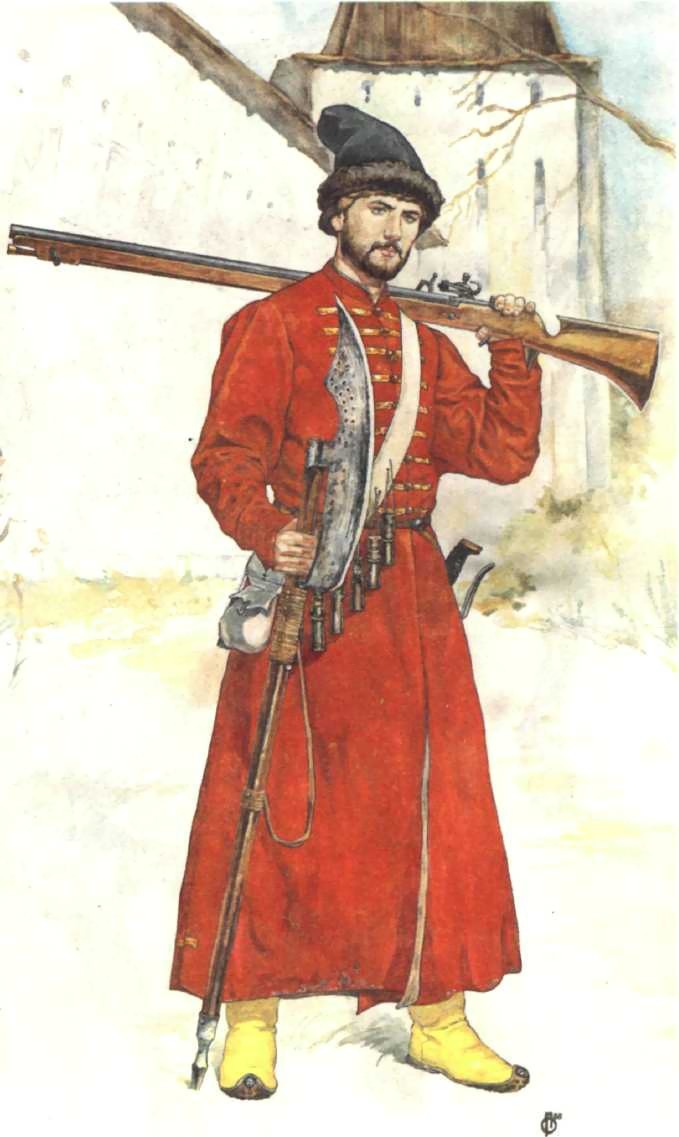 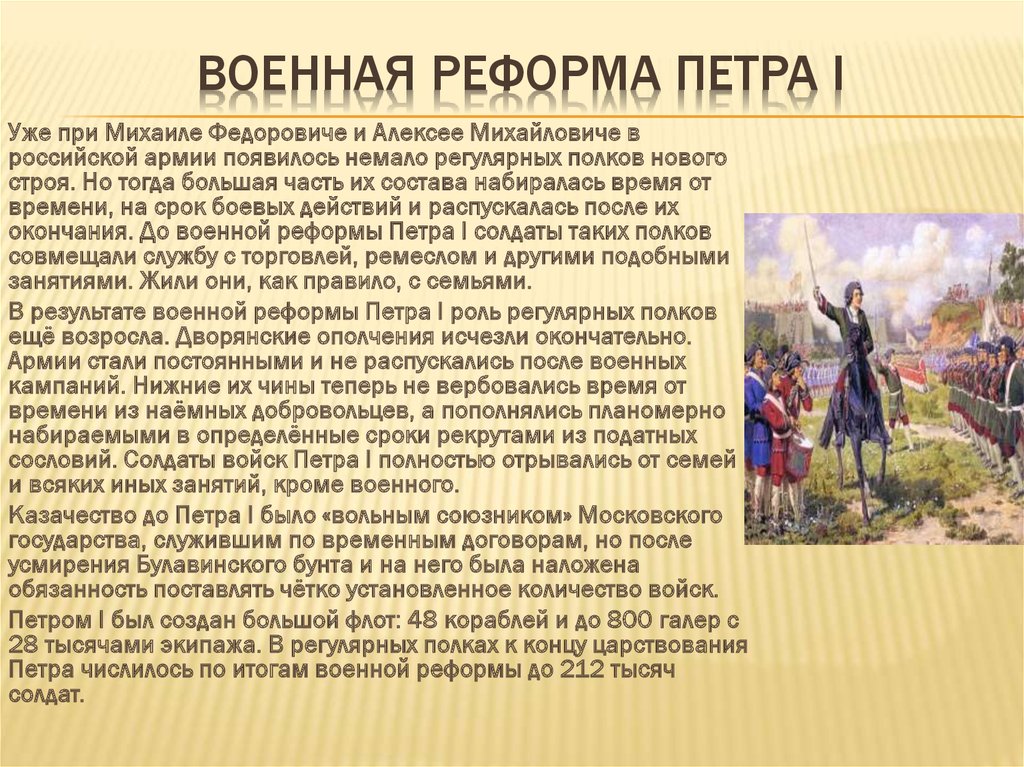 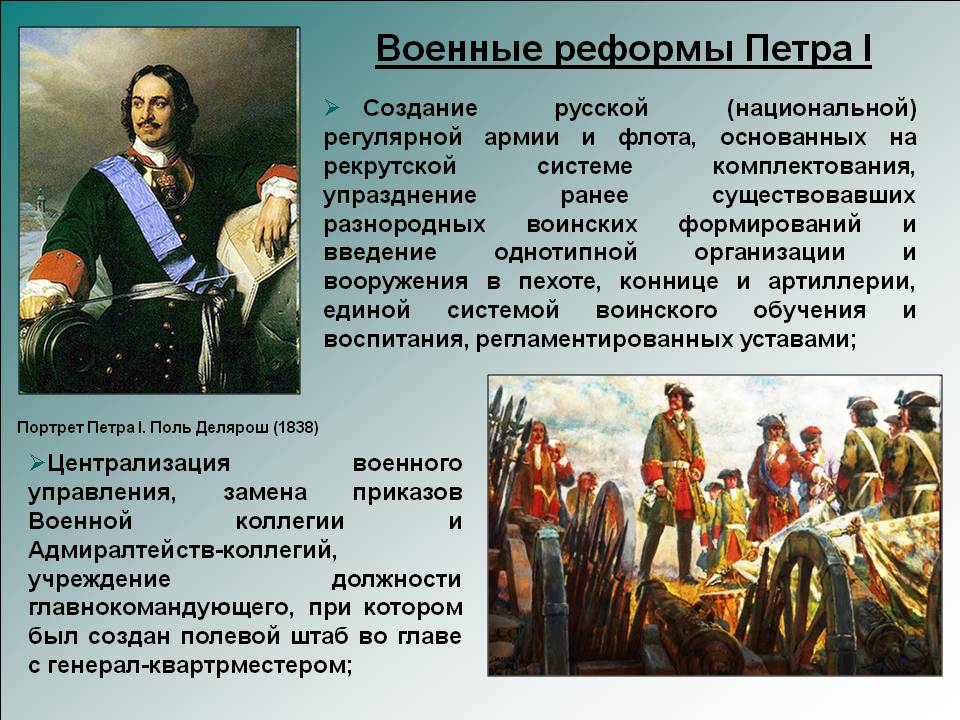 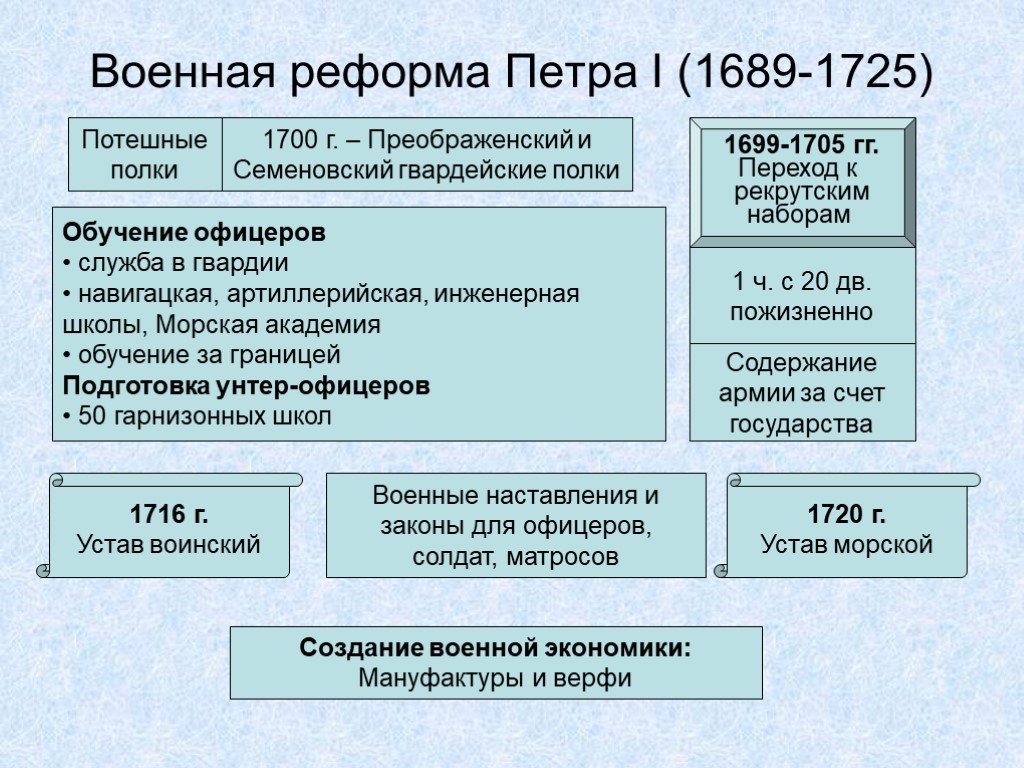 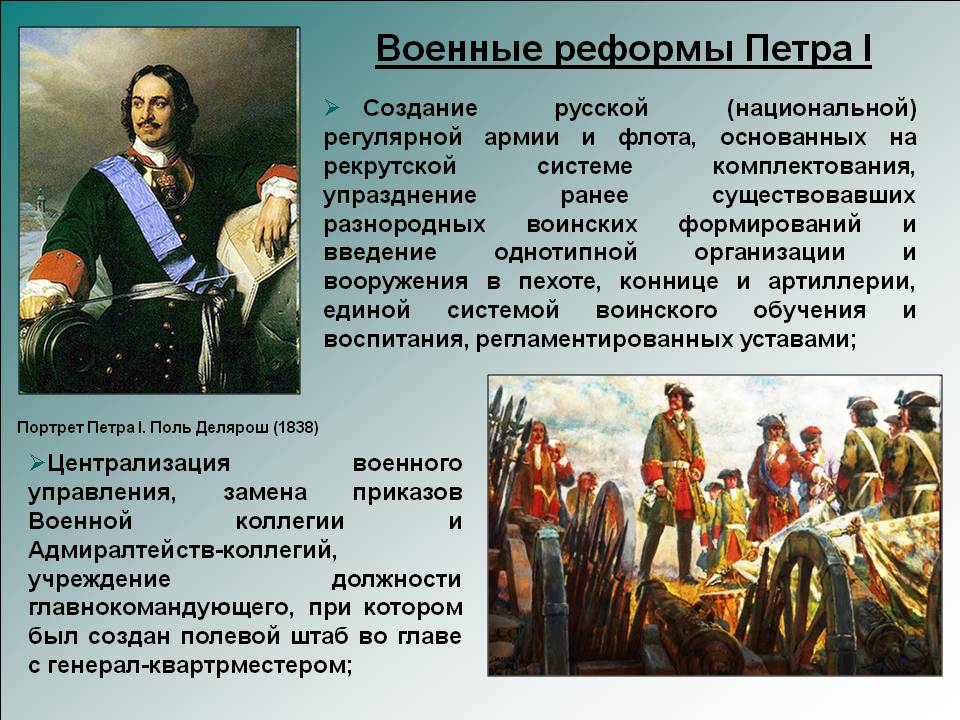 Военная реформа Петра I, создание регулярной армии.
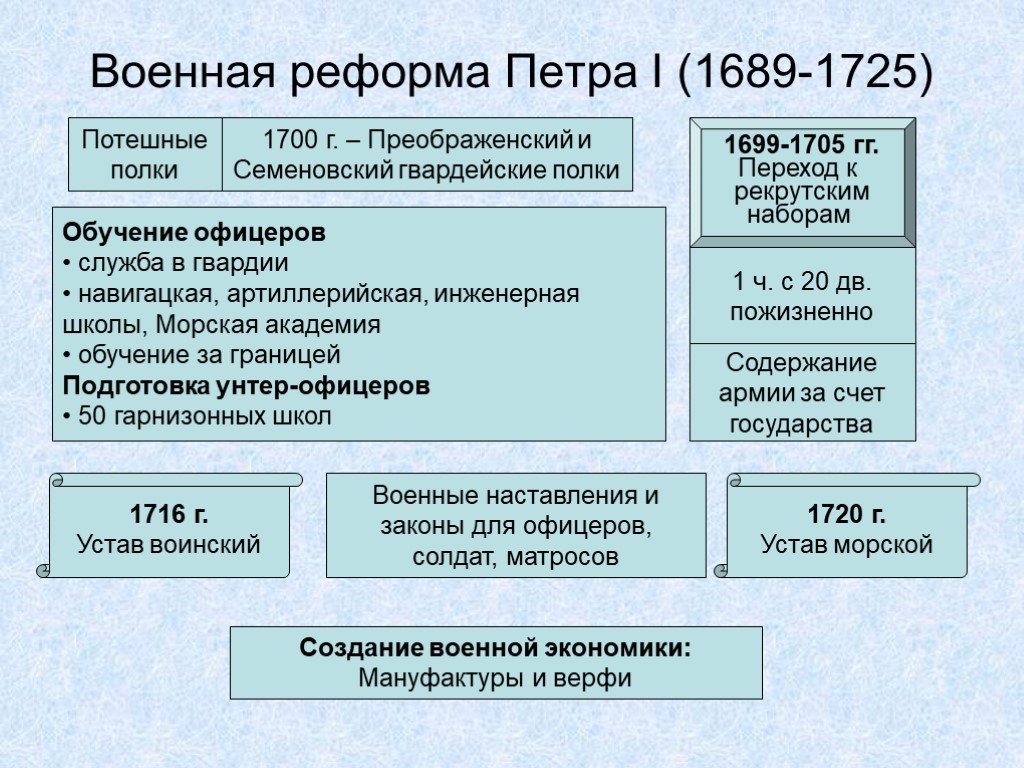 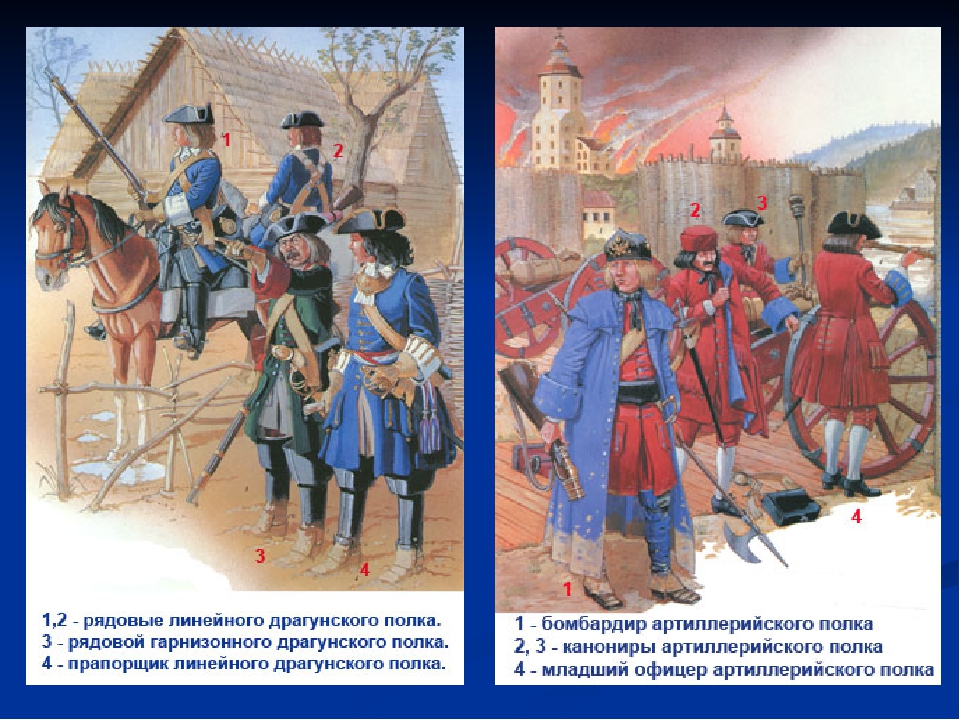 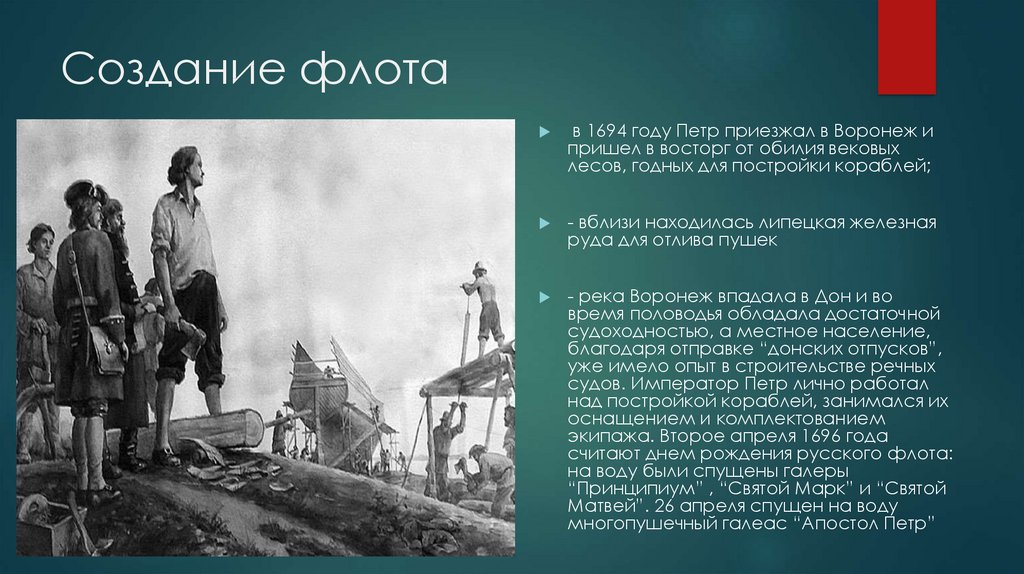 «Только тот государь обе руки имеет, который и войско
сухопутное и флот имеет.»         Петр Великий=
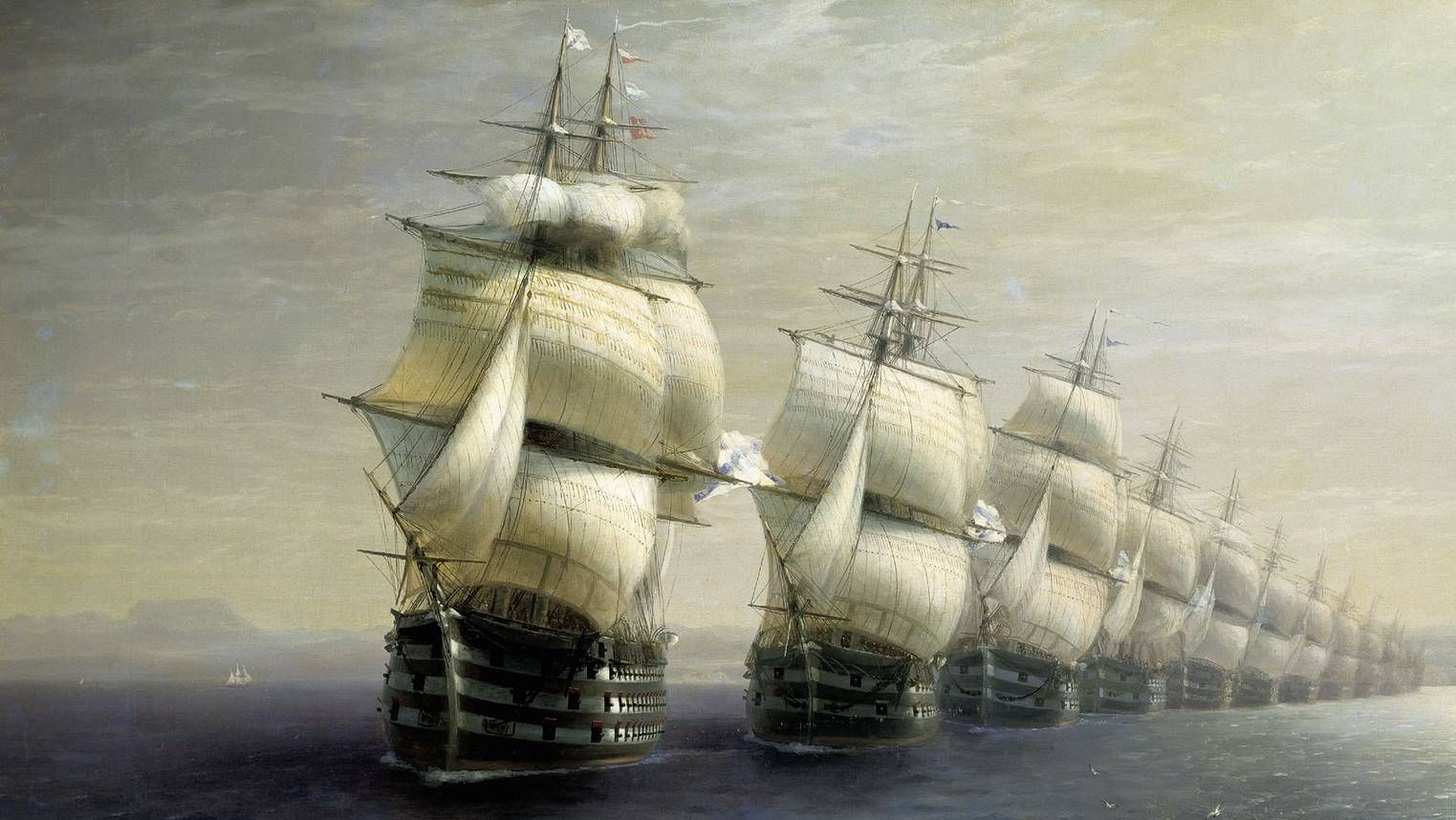 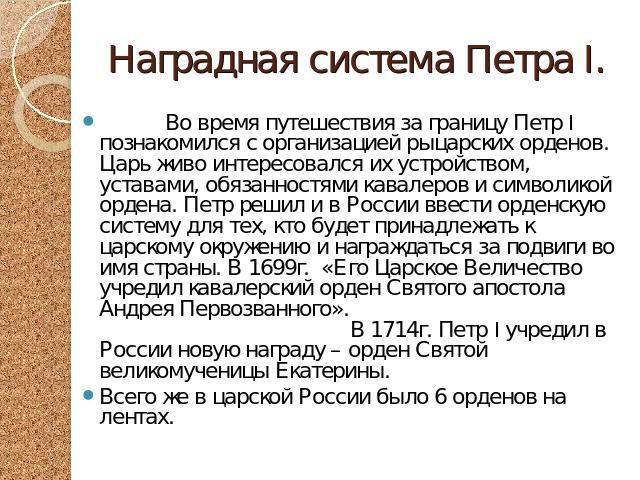 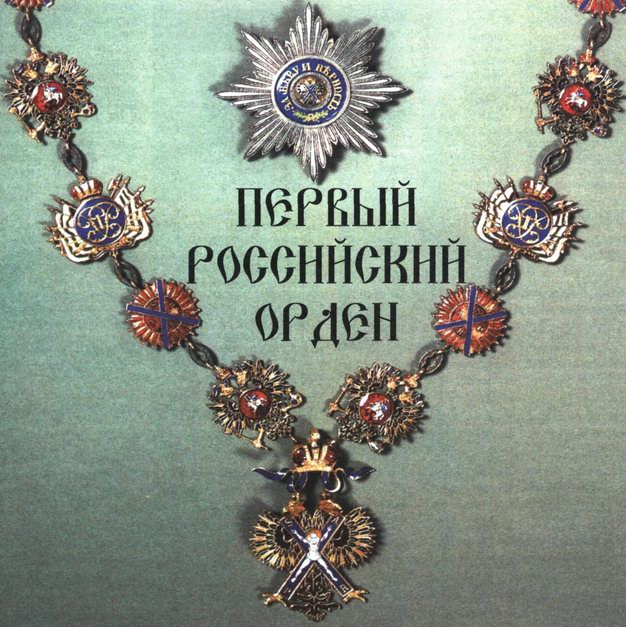 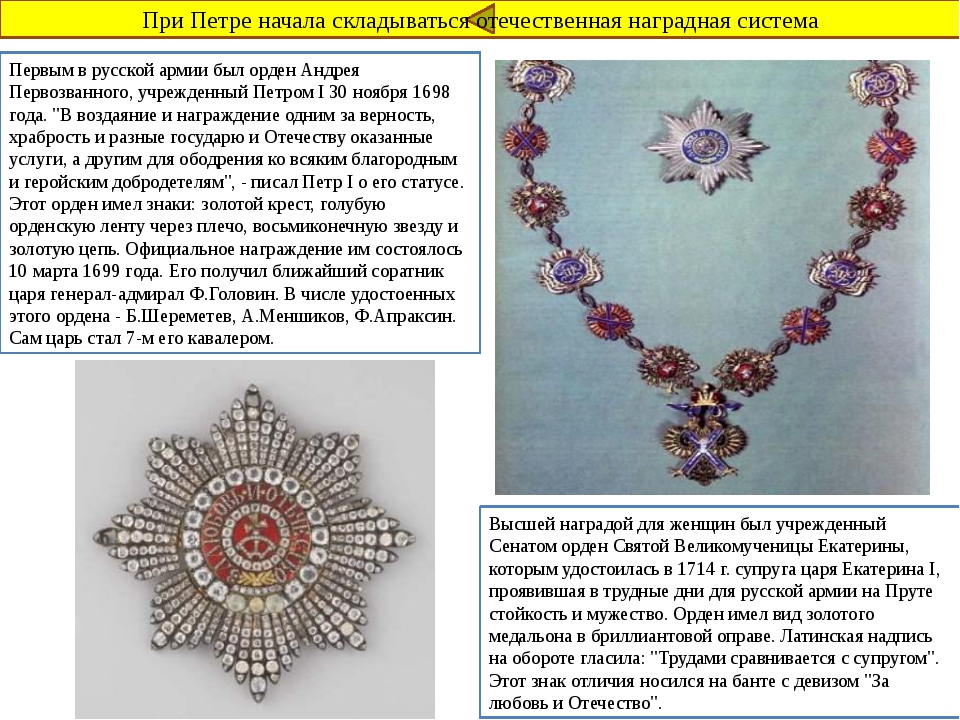 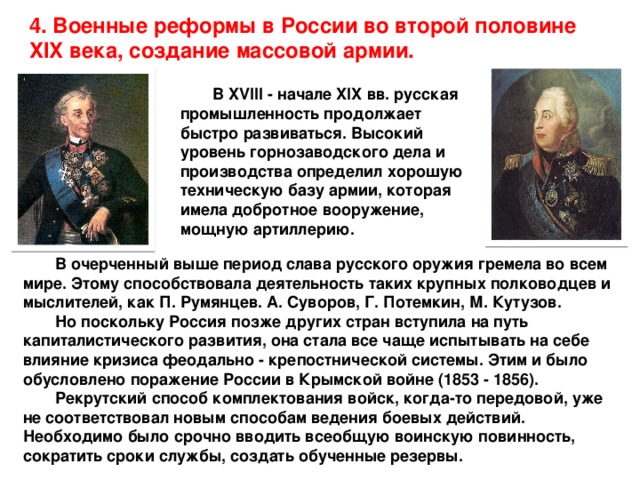 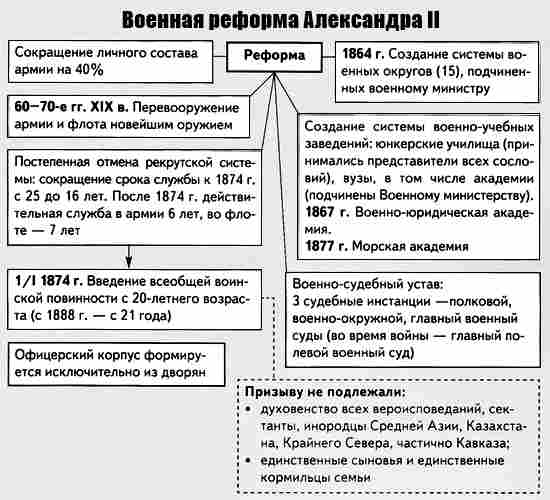 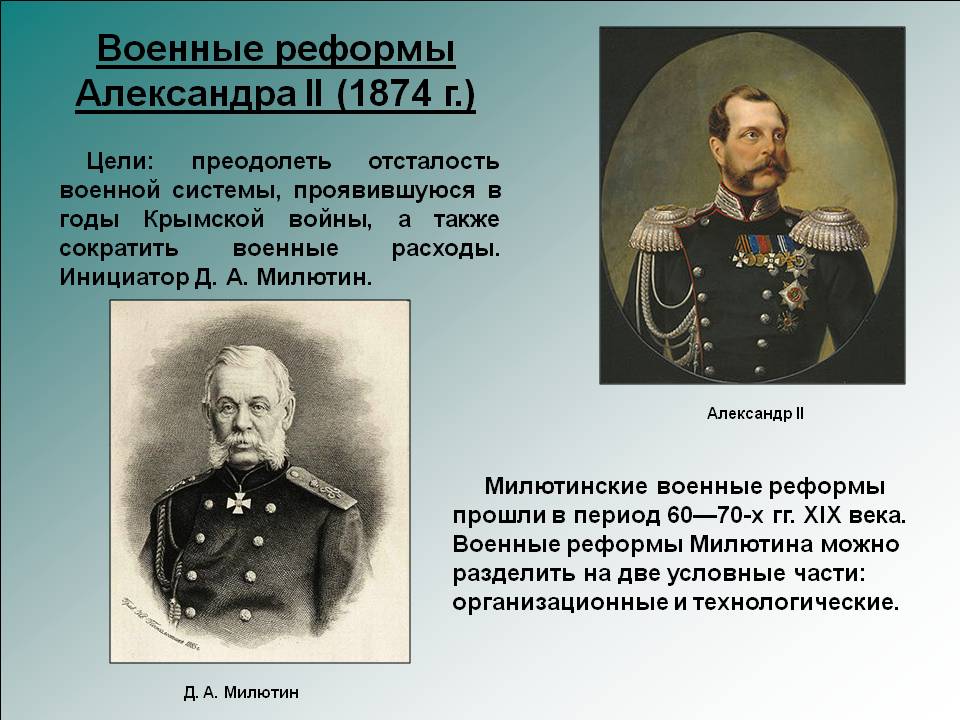 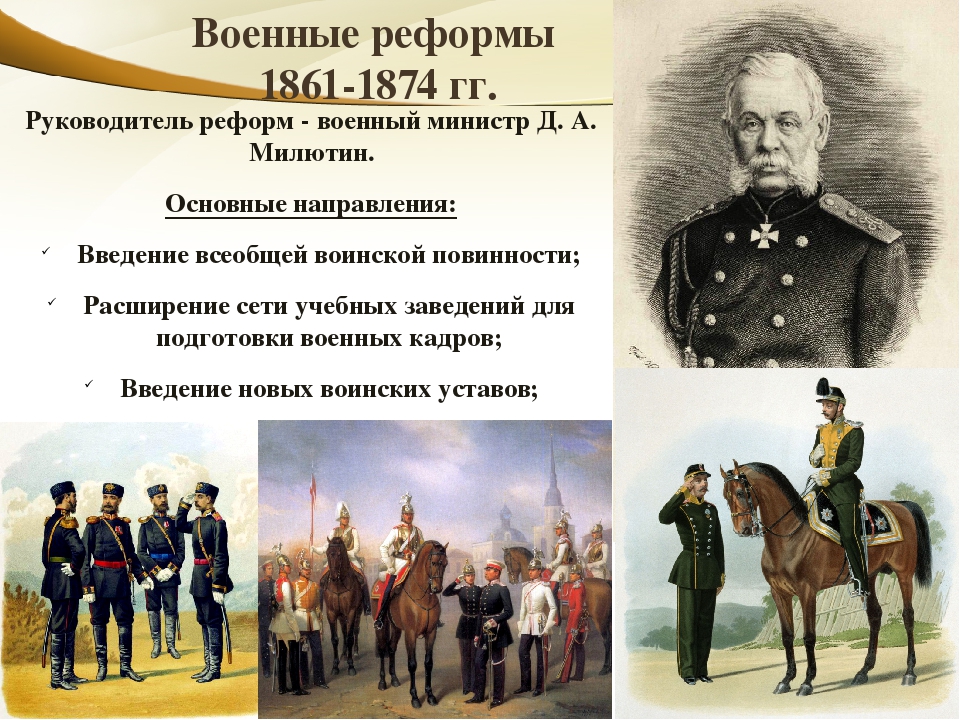 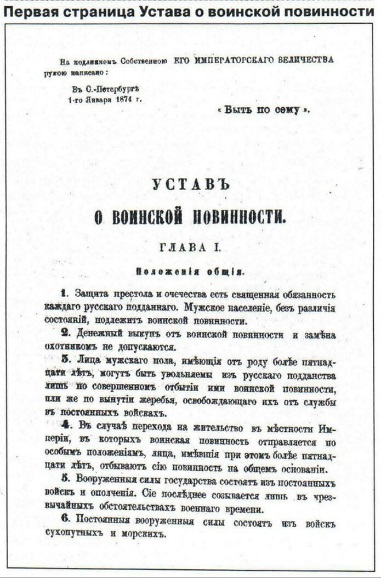 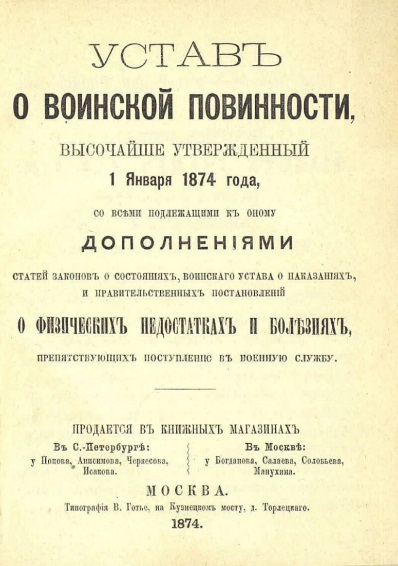 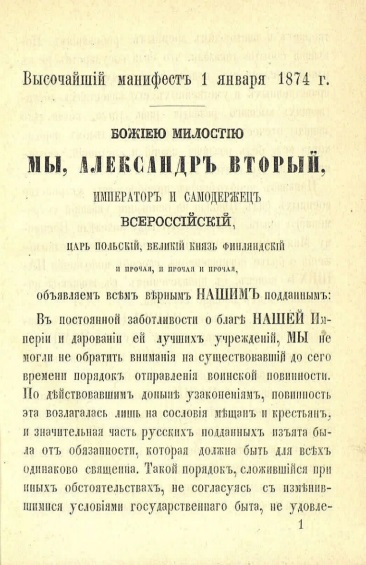 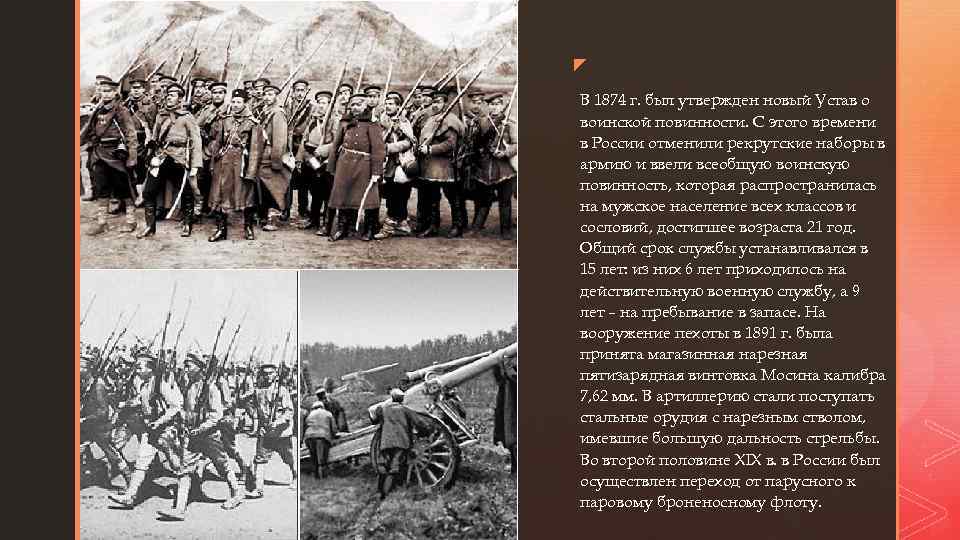 В 1874 году был утвержден новый Устав о воинской повинности. С этого времени в России отменили рекрутские наборы в армию и ввели всеобщую воинскую повинность, которая распространялась на мужское население всех классов и сословий, достигшее возраста 21 год. Общий срок службы устанавливался в 15 лет: из них 6 лет приходилось на действительную военную службу, 9 лет – на пребывание в запасе.
На вооружение пехоты в 1891 году была принята магазинная нарезная пятизарядная винтовка Мосина калибра 7,62 мм. В артиллерию стали поступать стальные орудия с нарезным стволом, имеющие большую дальность стрельбы. Во второй половине XIX века в России был осуществлен переход от парусного к паровому броненосному флоту.
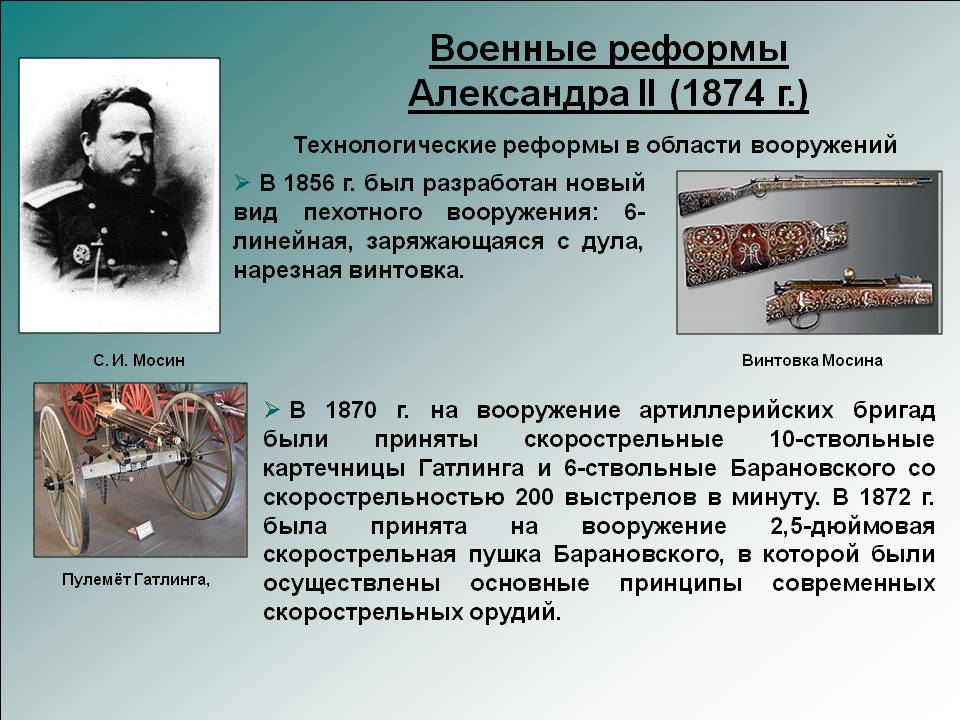 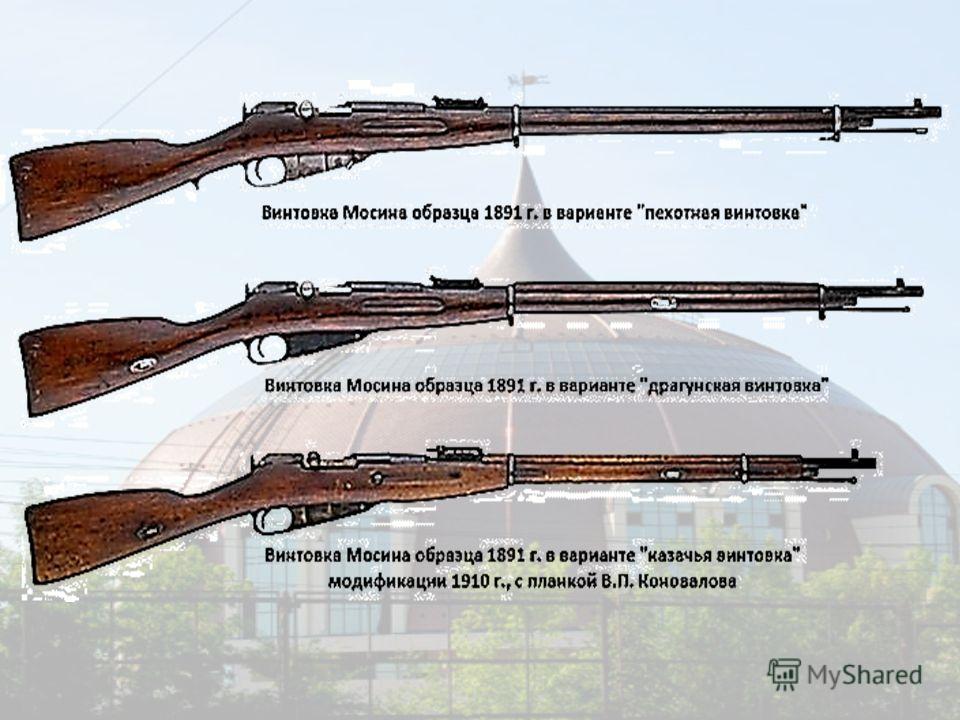 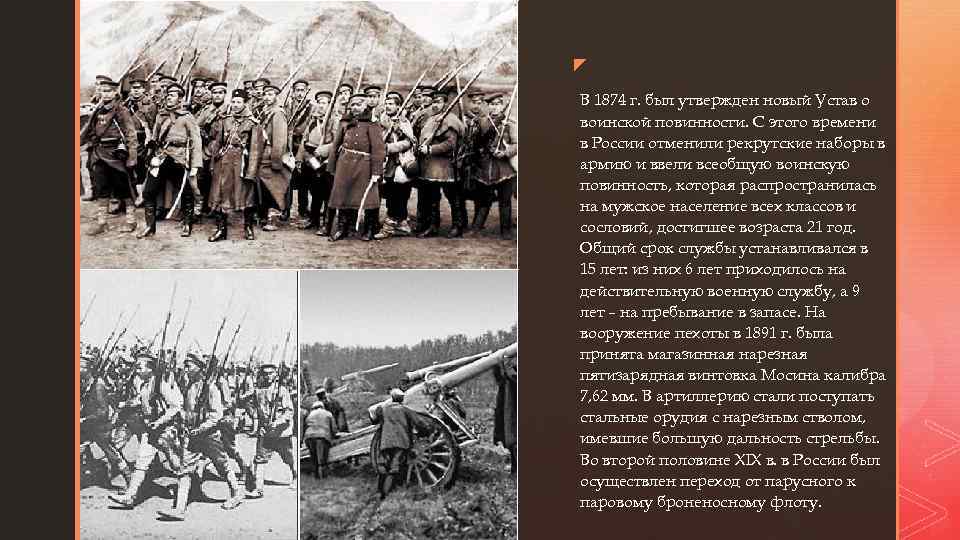 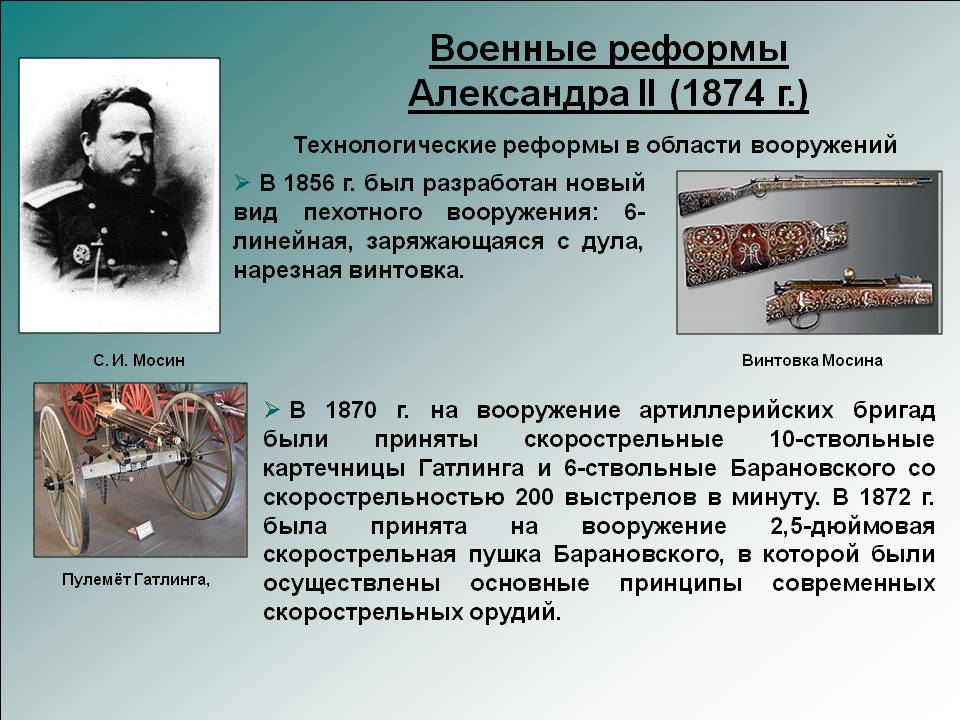 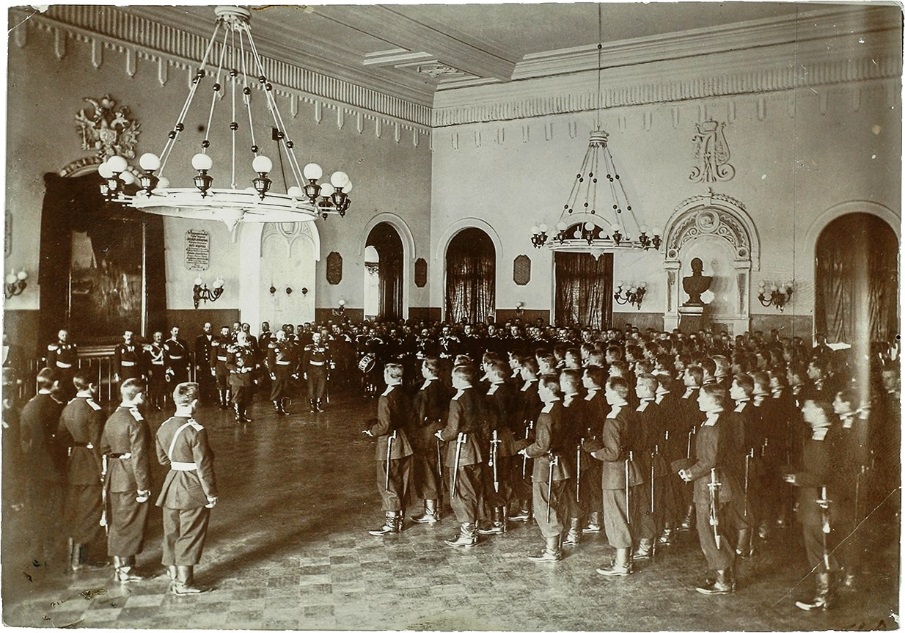 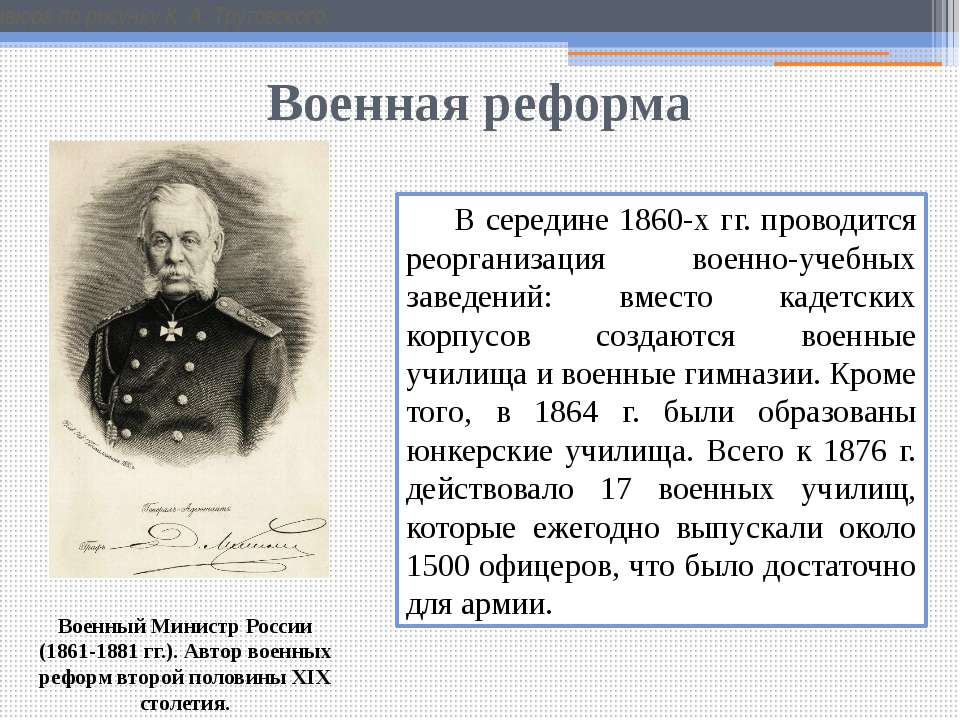 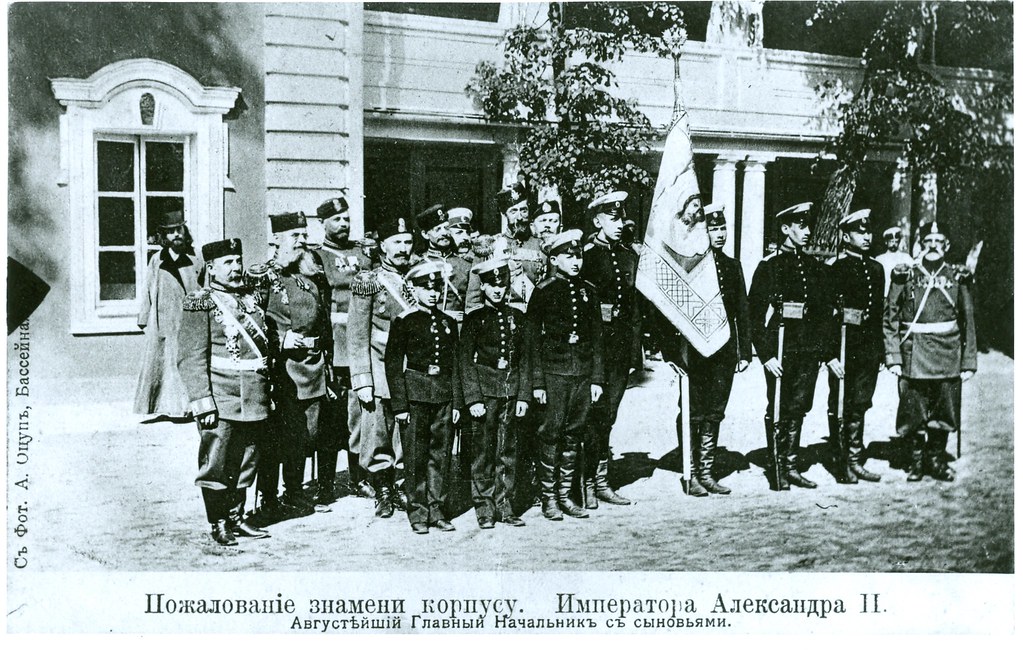 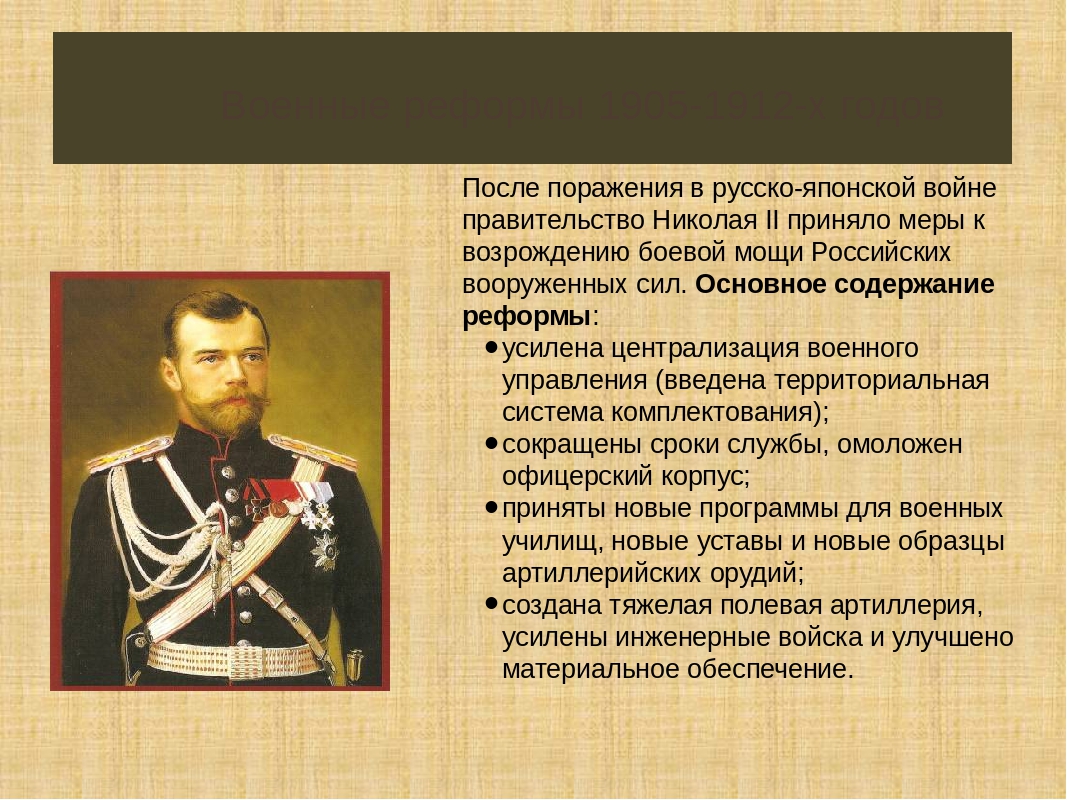 Военные реформы  начала XX века
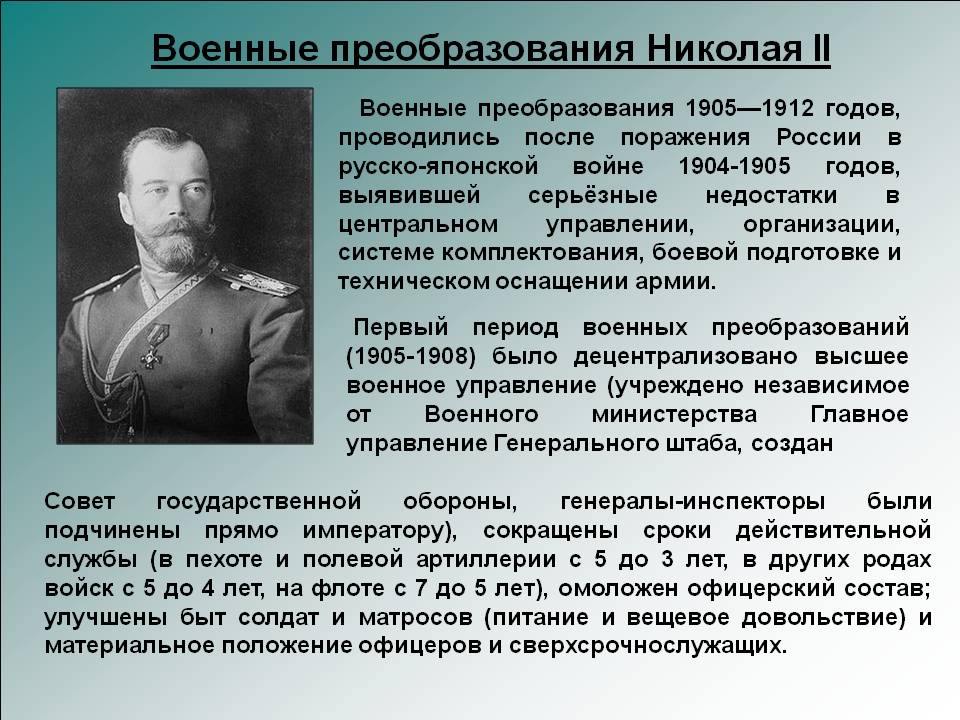 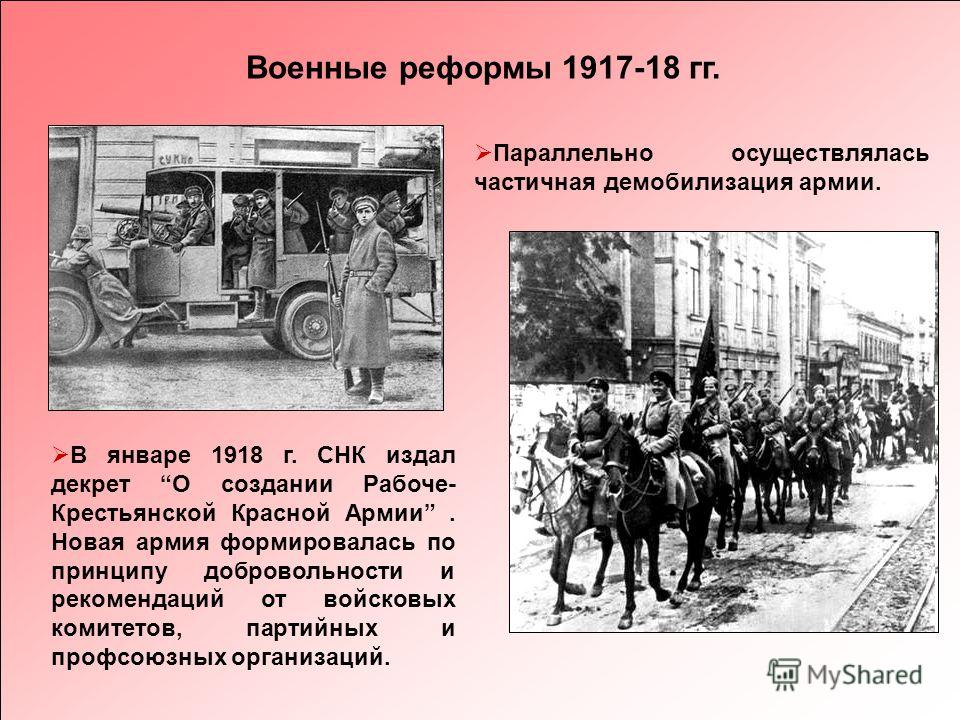 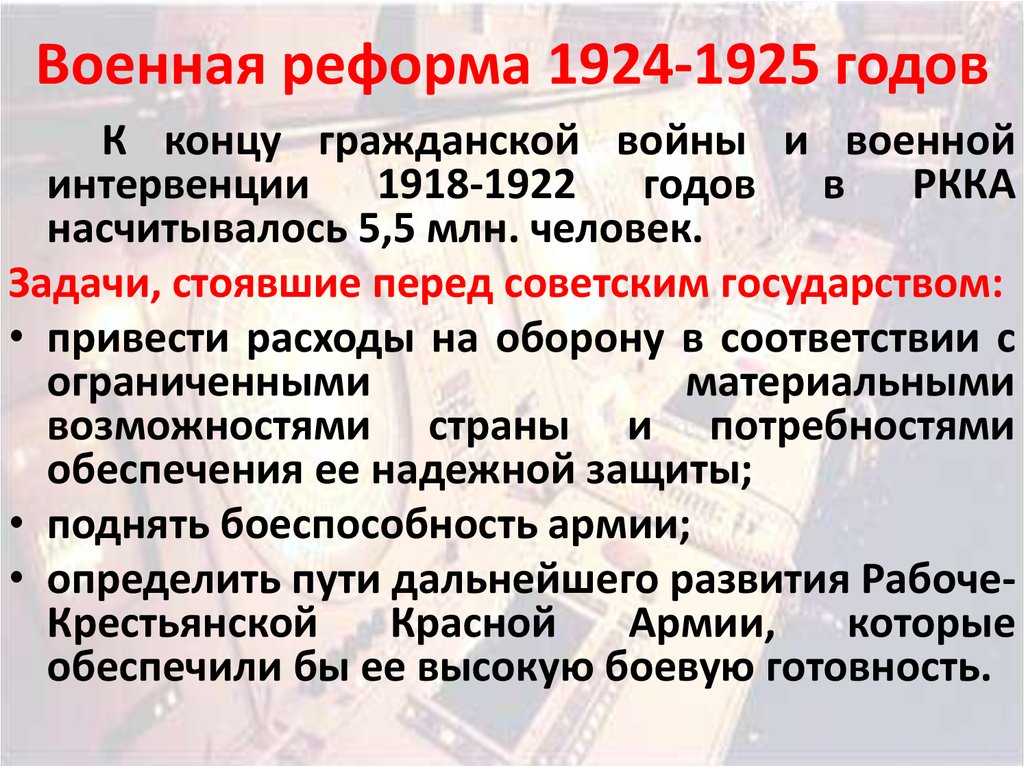 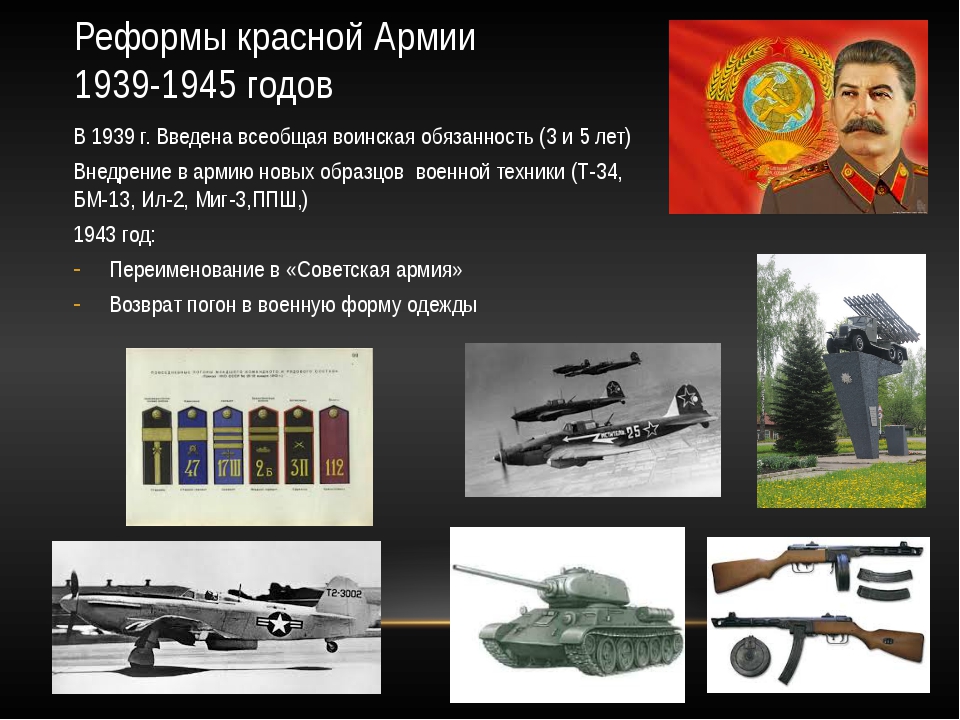 Трижды герои Советского Союза
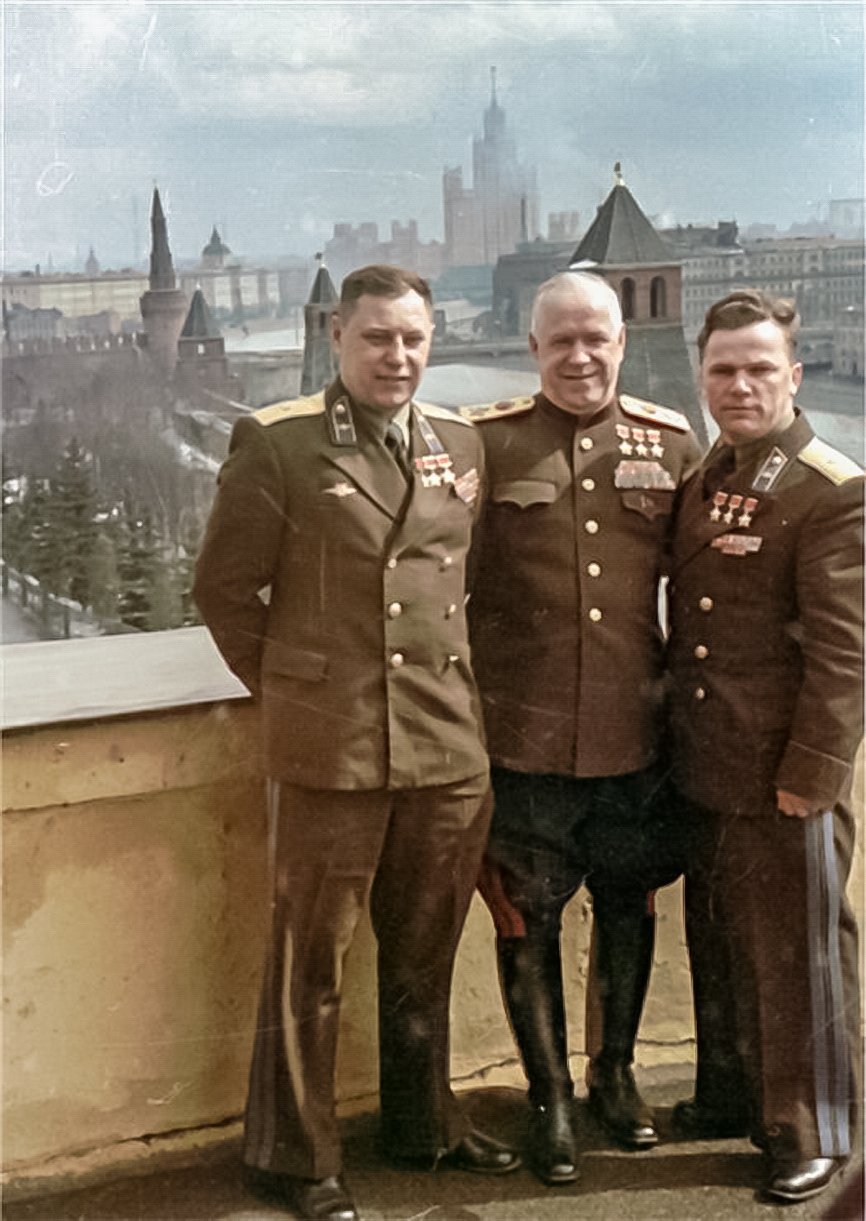 Слева направо:

Покрышкин А.И.
Жуков Г.К.
Кожедуб И.Н.
Кавалеры 2 орденов Победы
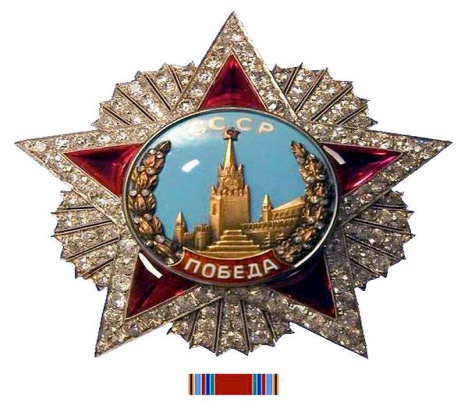 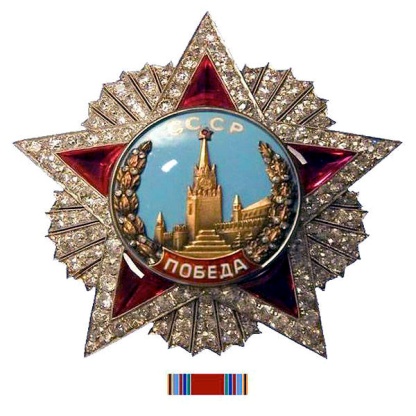 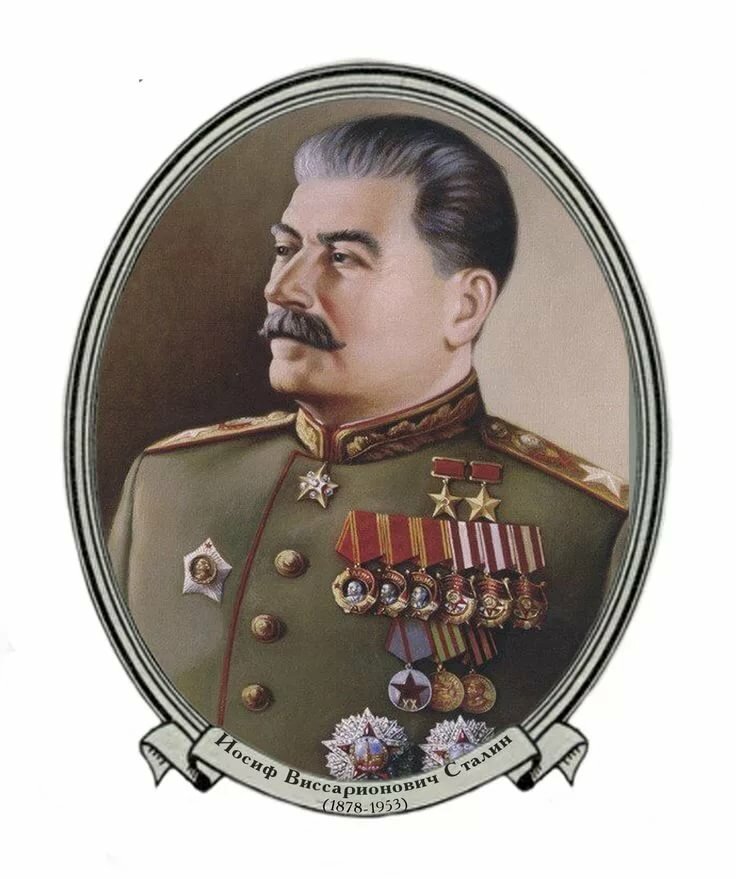 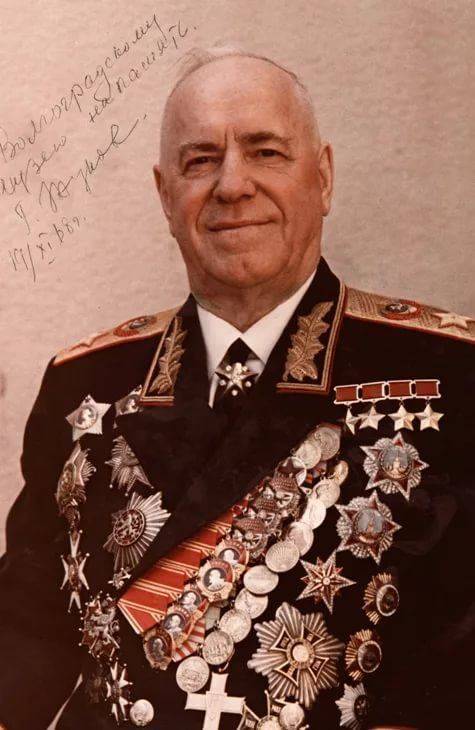 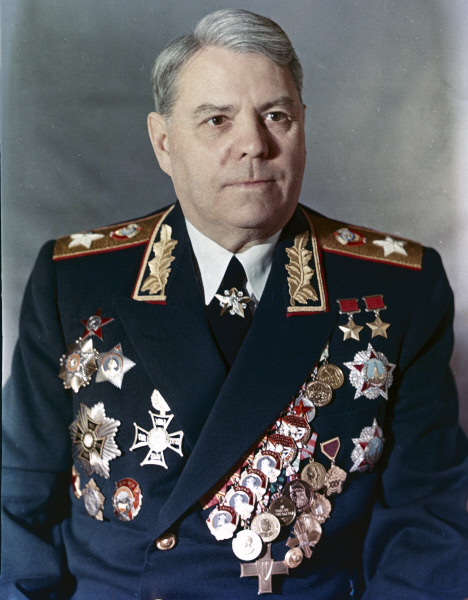 Жуков Г.К.
Василевский А.М.
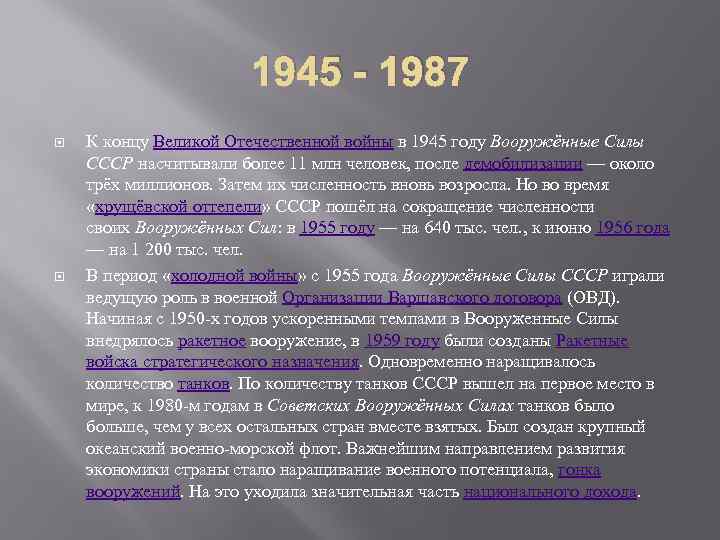 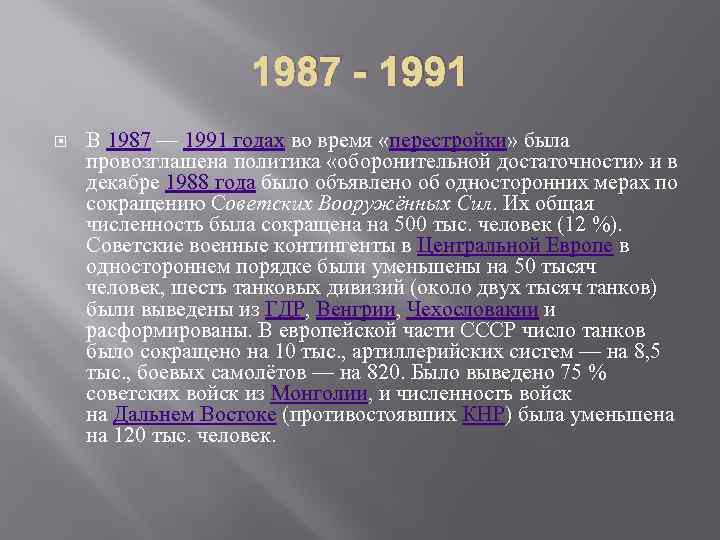 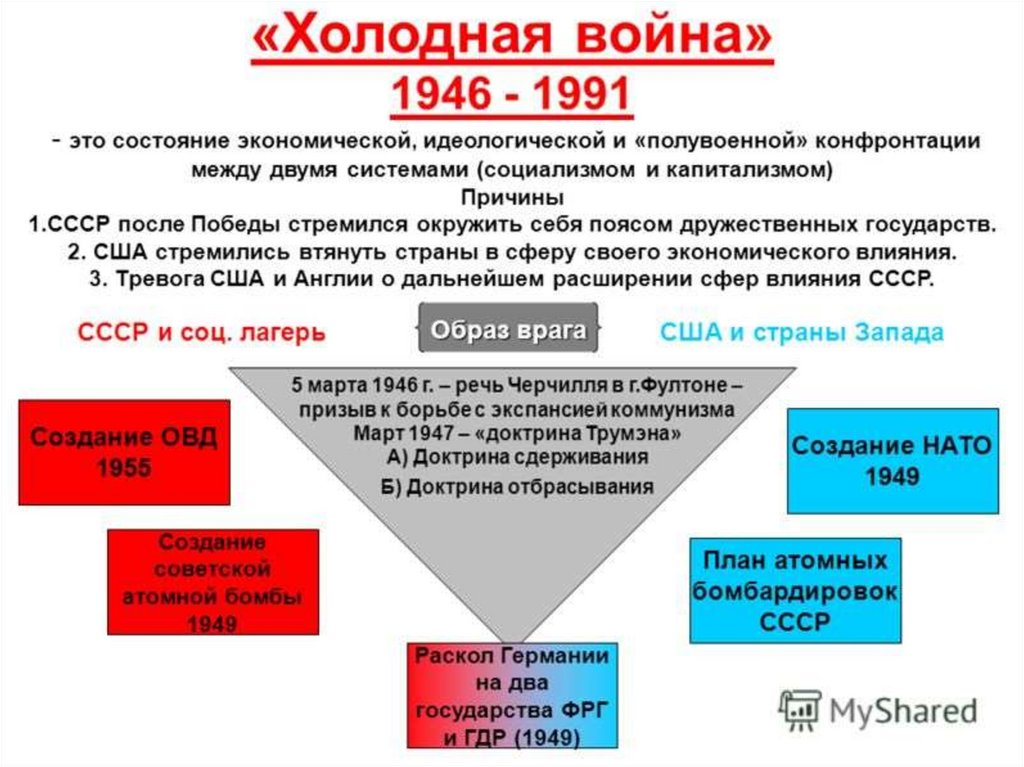 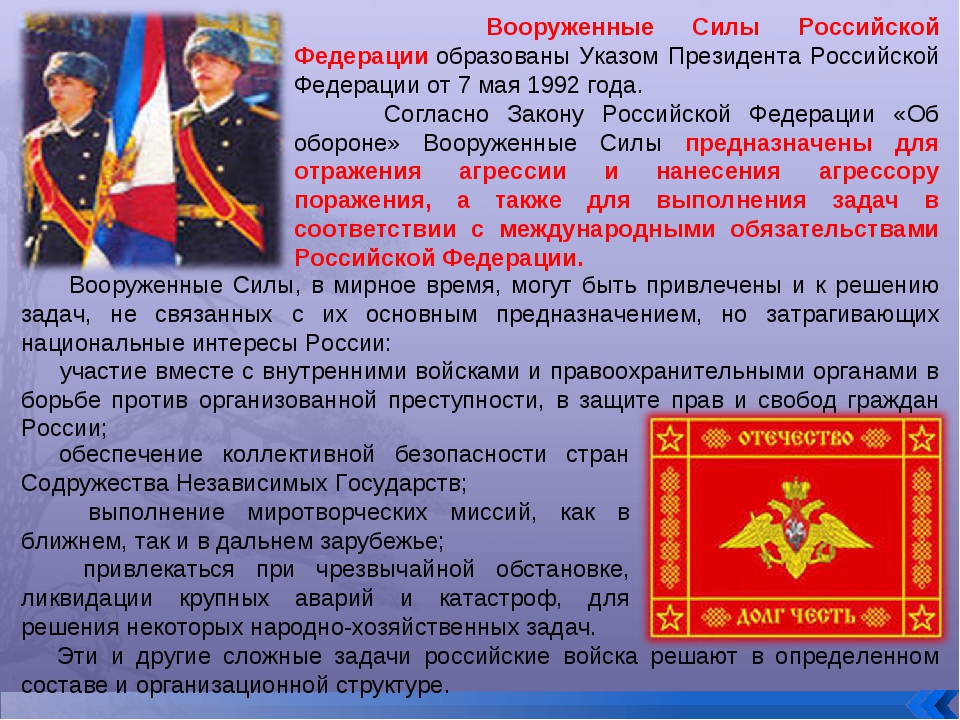 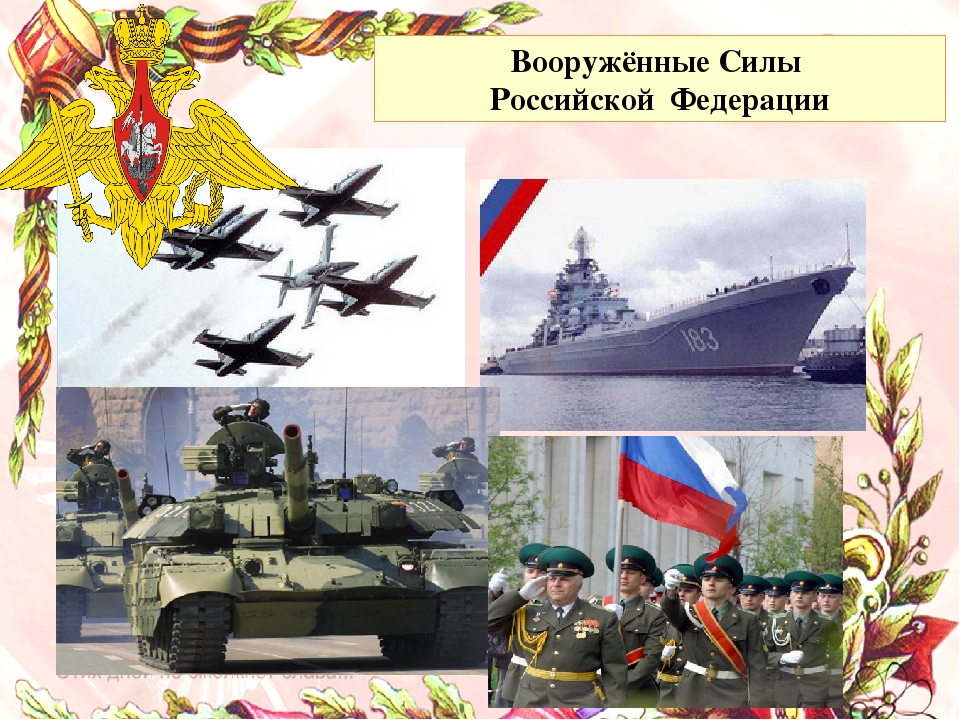 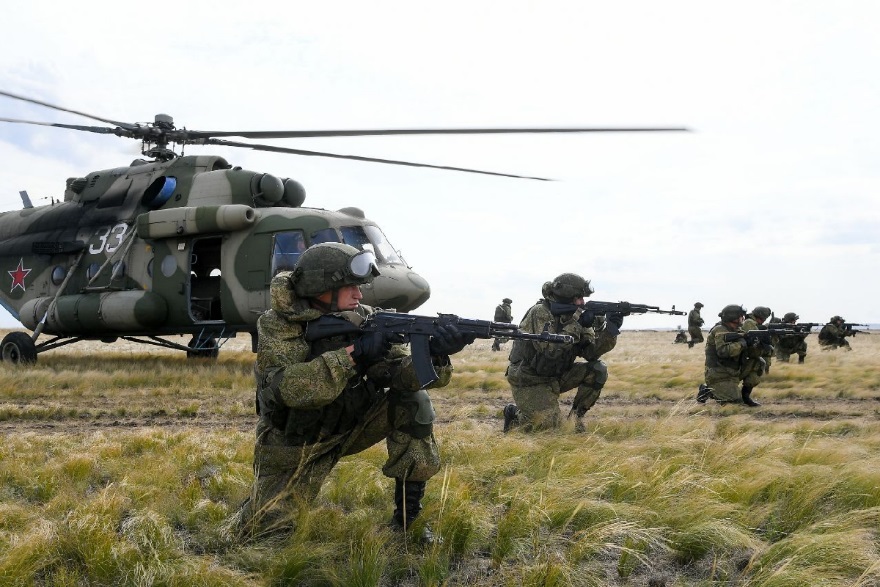 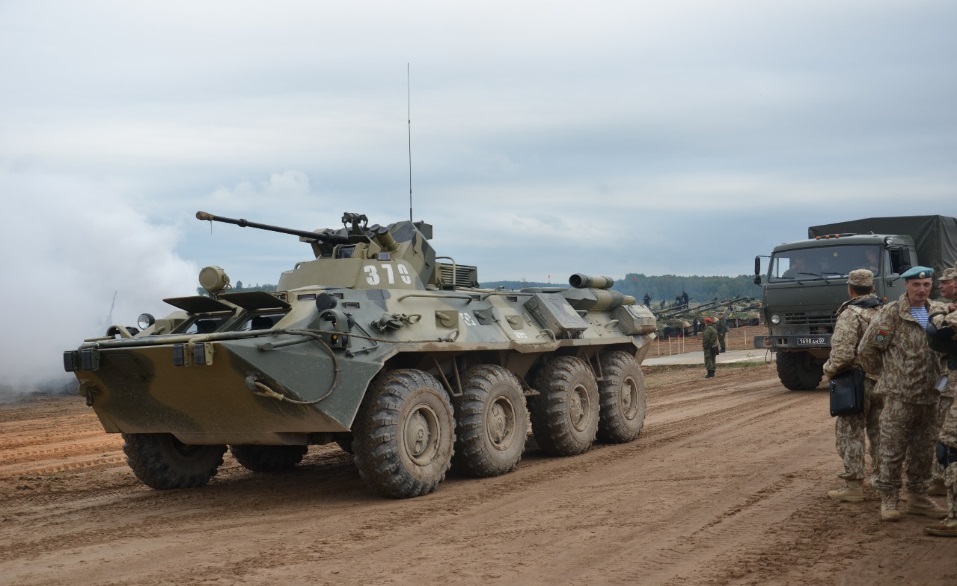 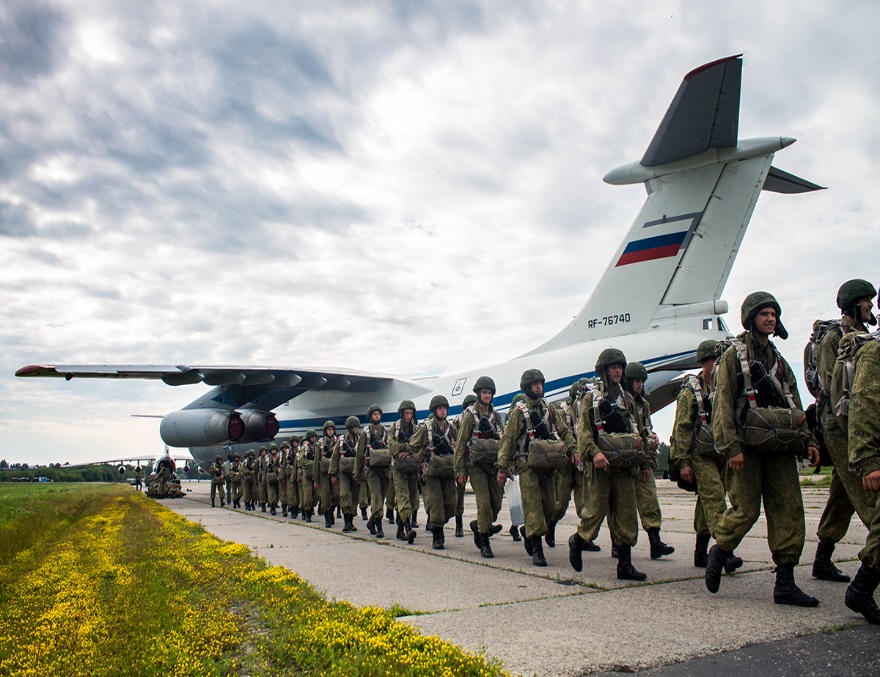 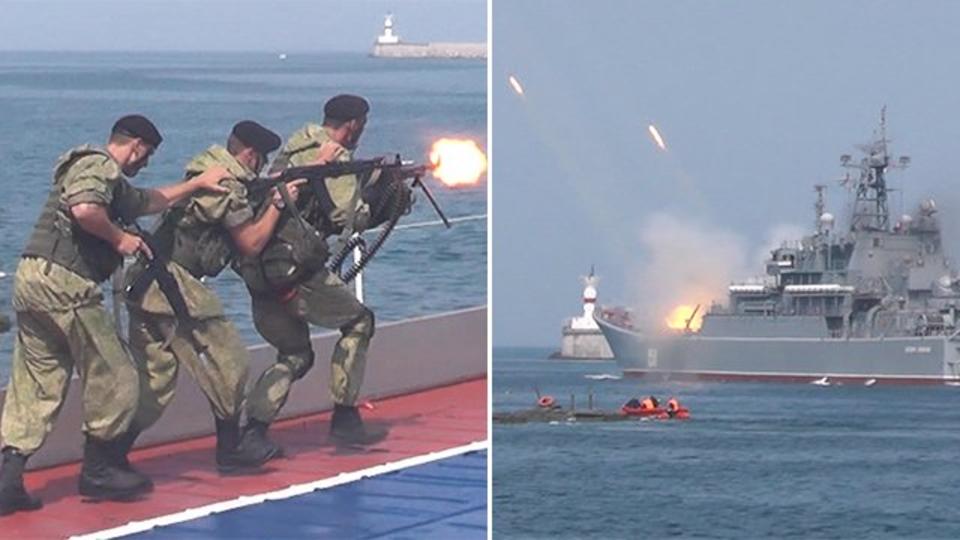